HLC Review
Academic Council   November 1, 2022
Lisa Stoothoff, Dean of the College
What is the acronYm HLC?
Higher Learning Commission
True or false?
Donnelly College completed the HLC Assessment Academy?
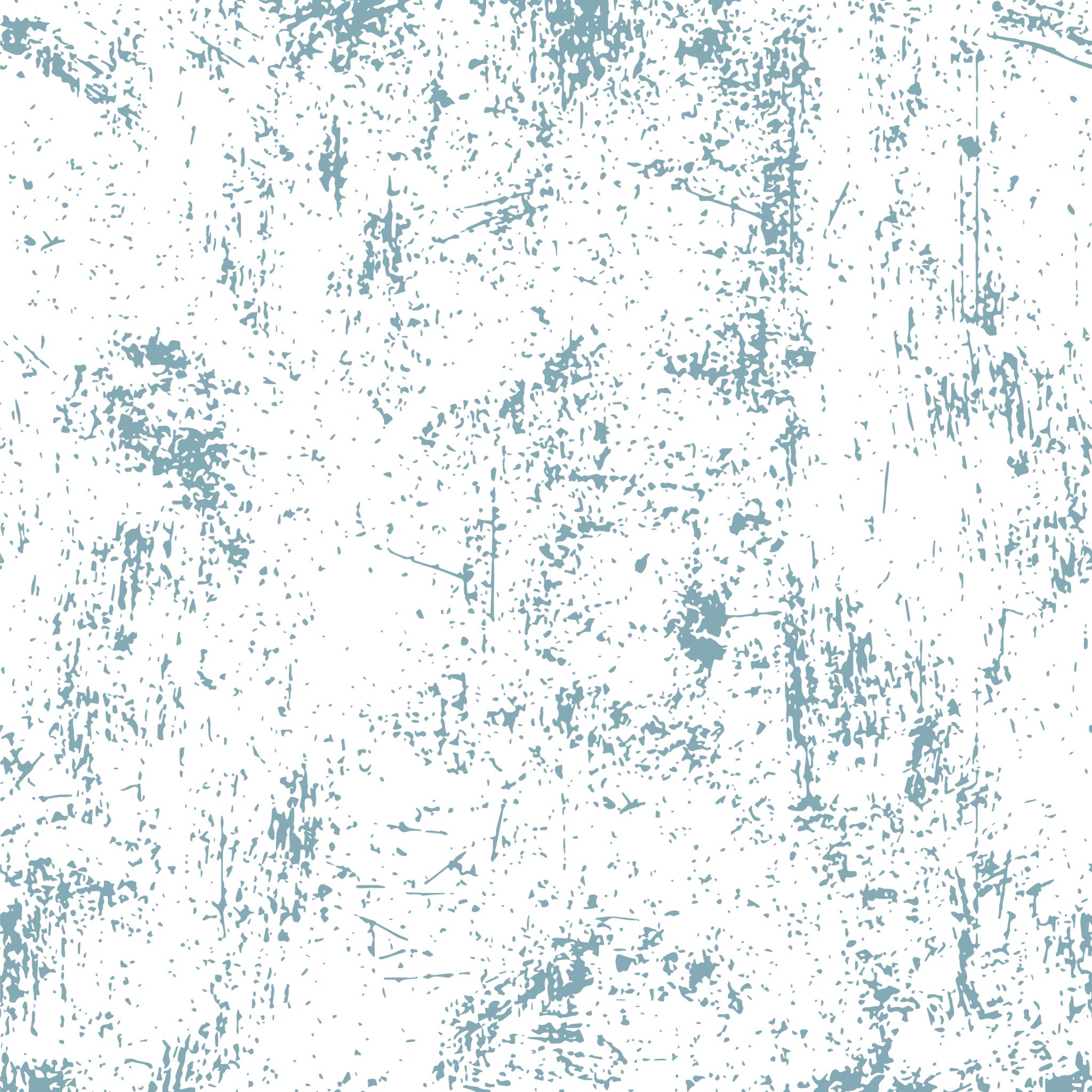 TRUE!   June 15, 2021
Dr. Mary Pflanz
Joe Multhauf
Dr. Melissa Lenos
Jennifer Bales
Casey Rooman-Smith
Pedro Leite
Lisa Stoothoff
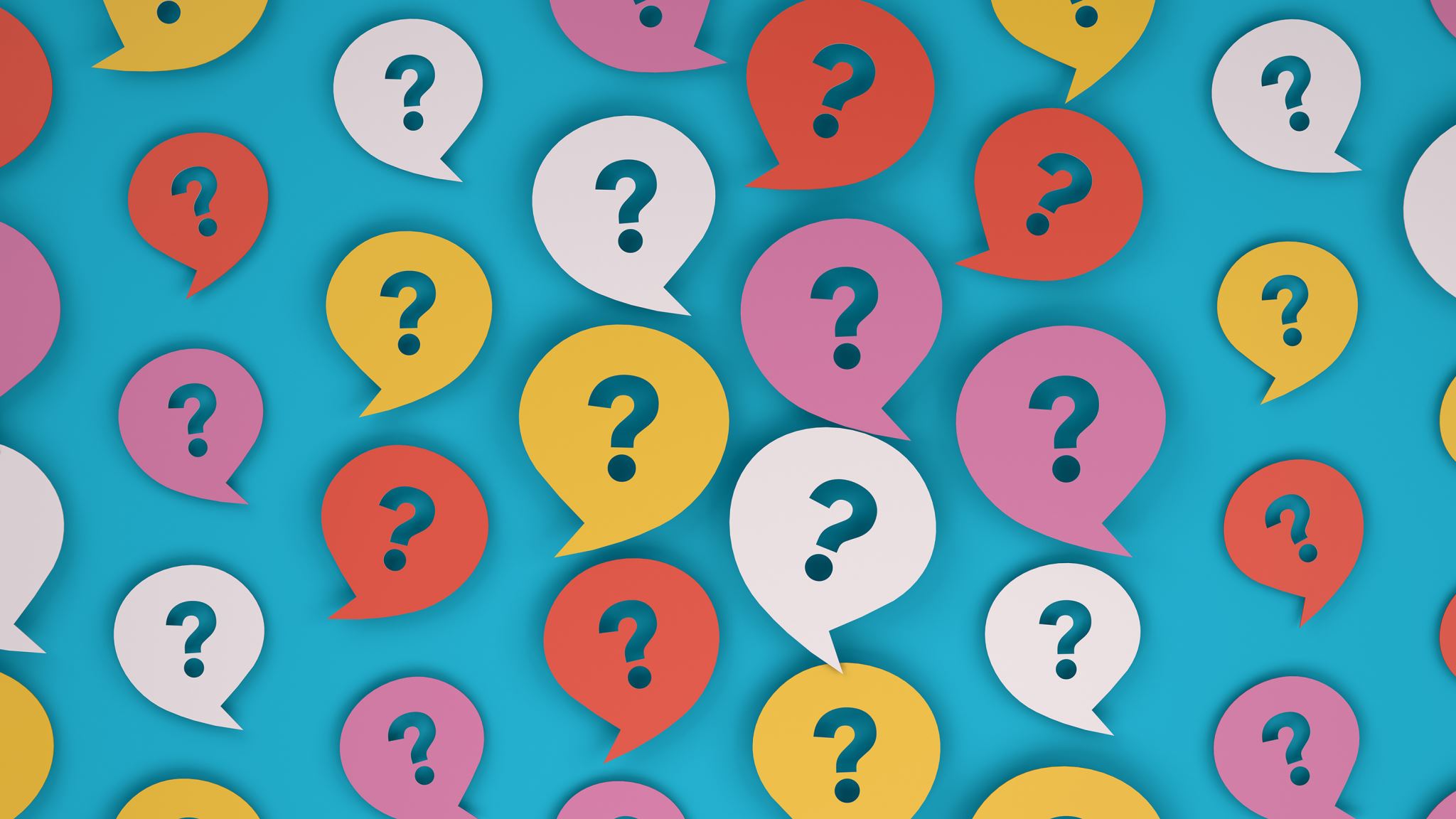 When was the last Interim visit?
September 2018
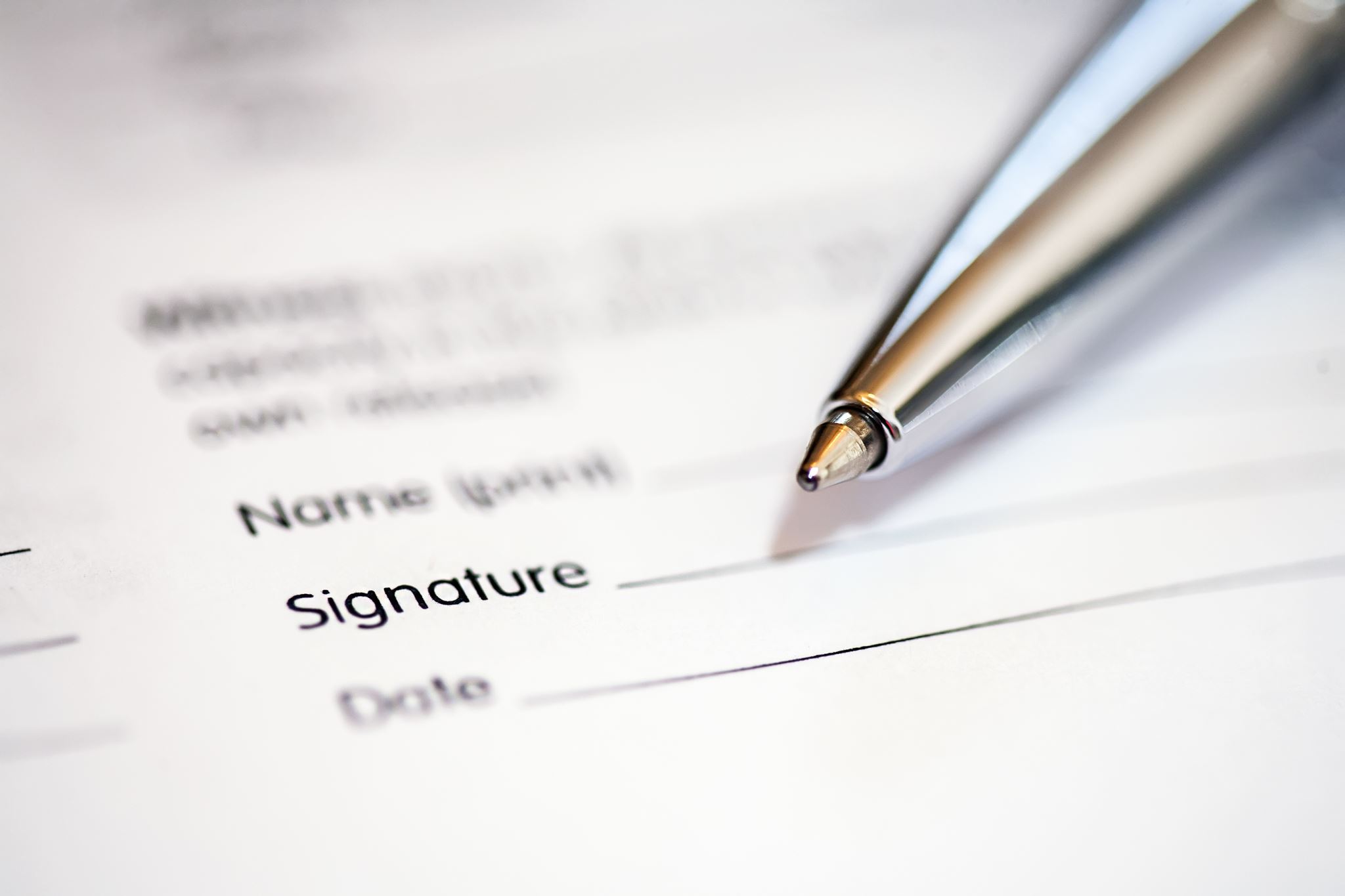 True or false?
Higher Education accreditation is voluntary?
Participation is voluntary, although Accreditation provides a framework to manage resources & strive for continuous improvement.
TRUE
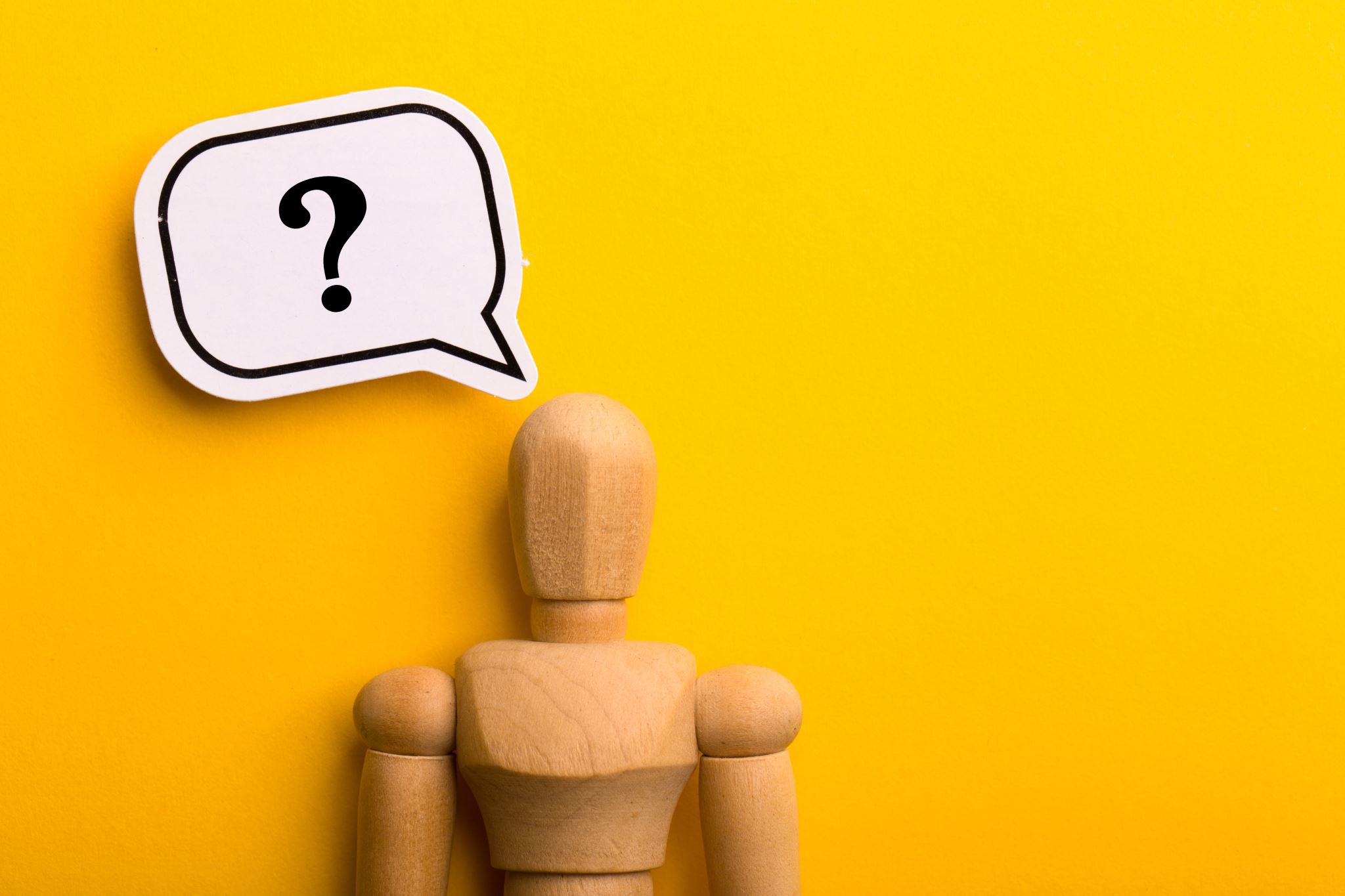 Can you name the Criterion?
DId someone say criterion?
Criterion 1-5
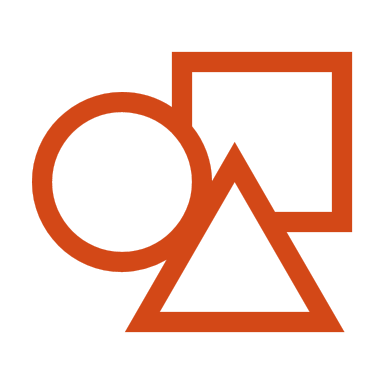 Criterion 1  MISSION
Criterion 2 INTEGRITY
Criterion 3 TEACHING QUALITY RESOURCES
Criterion 4 TEACHING EVAULATION AND IMPROVEMENT
Criterion 5 INSTITUTIONAL EFFECTIVENESS
...and just for good measure....
Who do you work for?
Benefits and Payroll processed through Archdiocese, but we work for Donnelly College.
Donnelly college!